核心知识讲练
知识梳理
课堂检测
第三单元　函数
课时9　函数及其图象
知识梳理
一、平面直角坐标系
1．平面直角坐标系中点的坐标特征
x<0，y>0
（0，0）
x<0，y<0
2.点的对称和平移
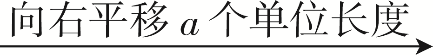 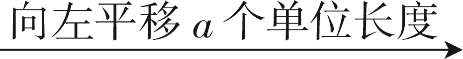 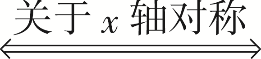 （x，y＋b）
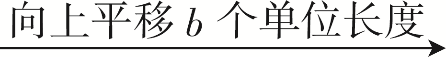 （－x，y）
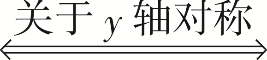 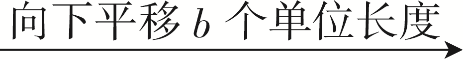 （－x，－y）
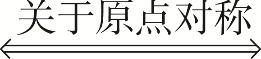 3.平面直角坐标系中的距离
（1）点P（x，y）到坐标轴和原点的距离


（2）平面内任意两点A（x1，y1），B（x2，y2）：
①若AB∥x轴⇔AB＝|x1－x2|；若AB∥y轴⇔AB＝|y1－y2|；
1.（原创）在平面直角坐标系中，已知点P（－2，－3），Q（3，0），P1是点P关于x轴的对称点，P2是点P关于y轴的对称点，P3是点P关于原点的对称点，M是线段PQ的中点．
（1）如图1，在平面直角坐标系中标出
点P，Q，点P在第________象限，点Q在________上；
（2）点P到x轴的距离为________，到y轴
的距离为________，到原点的距离为__________；
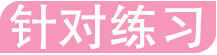 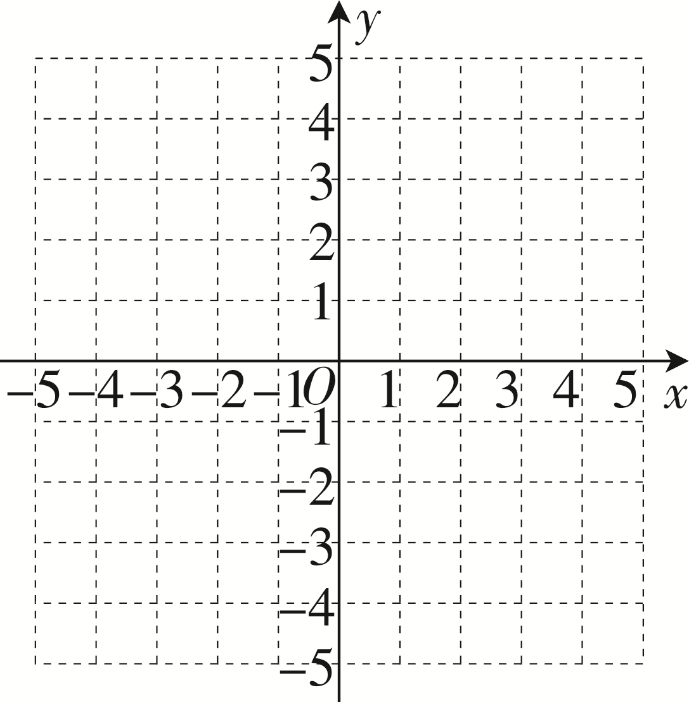 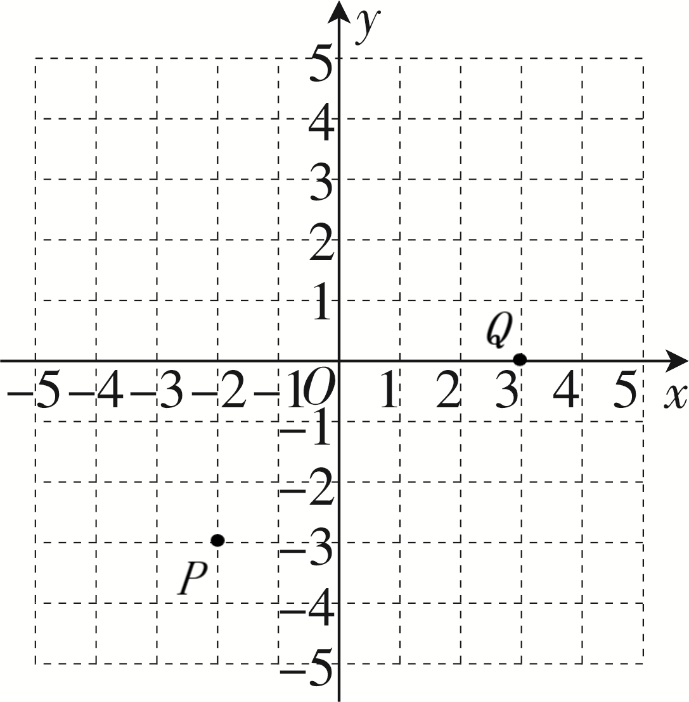 三
x轴
3
2
图1
解：（1）在平面直角坐标系中标出点P，Q如答图1所示．
答图1
（3）点P1的坐标为__________，点P2的坐标为__________，点P3的坐标为__________，点M的坐标为__________，在如图1所示的平面直角坐标系中标出点P1，P2，P3；

（4）PP1＝__________，PP2＝__________，
PQ＝__________；
（5）将点P向上平移5个单位长度得到的点的坐
标为__________，将点Q向右平移2个单位长度，再
向下平移1个单位长度得到的点的坐标为__________.
（－2，3）
（2，－3）
（2，3）
解：在平面直角坐标系中标出点P1，P2，P3如答图1所示．
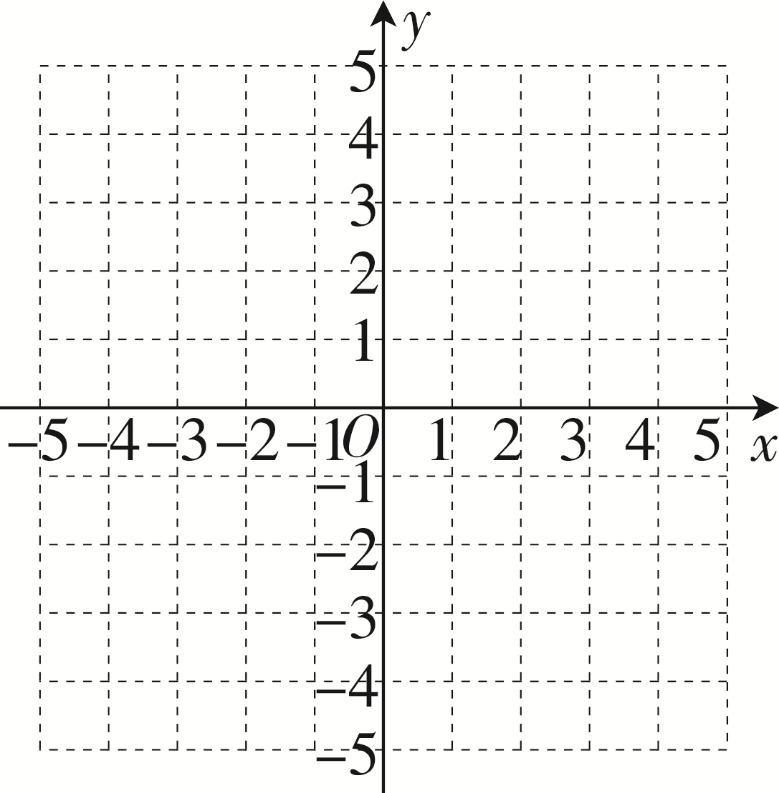 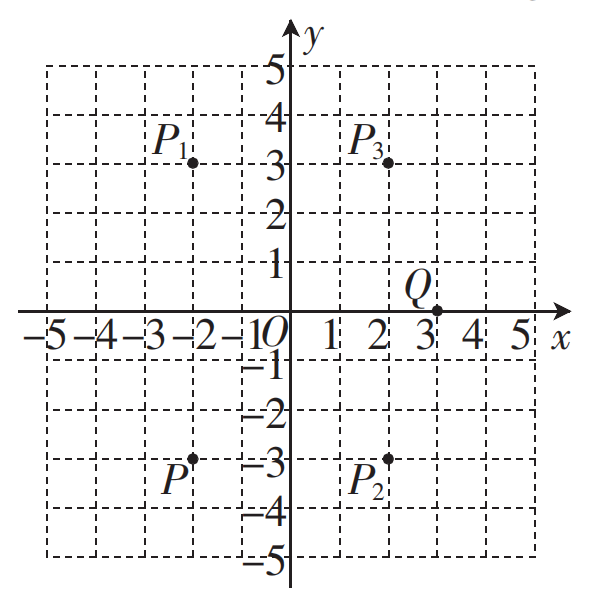 4
6
（－2，2）
图1
（5，－1）
答图1
二、函数
1．变量与常量：在一个变化过程中，数值发生变化的量为变量；数值始终不变的量为常量．
2．函数的概念：一般地，如果在一个变化过程中有两个变量x和y，并且对于变量x的每一个值，变量y都有唯一的值与它对应，那么我们称y是x的函数，其中x是自变量．如果当x＝a时，y＝b，那么b叫做当自变量的值为a时的函数值．
3．函数自变量的取值范围

注：在实际问题中，自变量的取值范围必须使实际问题有意义．
4．函数的表示方法：列表法、关系式法和图象法．
5．画函数图象的一般步骤：（1）列表；（2）描点；（3）连线（用平滑曲线连接）．
2.已知某种笔记本的单价为5元/本，购买这种笔记本的总费用y（元）随购买数量x（本）变化，则其中的变量是__________，常量是__________.
　3.下列图象中，不能表示y是x的函数的是（　　）
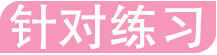 x和y
5
C
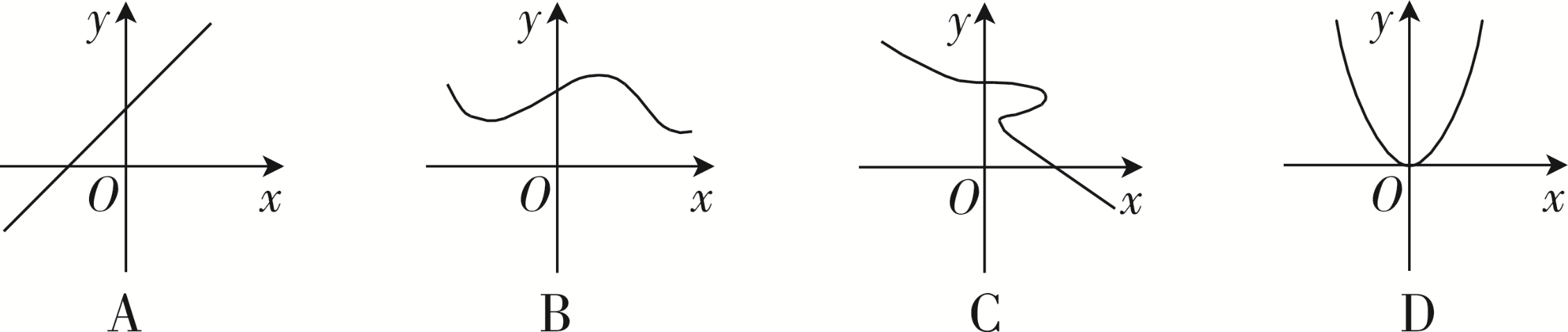 核心知识讲练
平面直角坐标系中点的坐标特征
1．在平面直角坐标系中，点P（－2，－8）所在的象限是（　　）
A．第一象限    	B．第二象限    
C．第三象限    	D．第四象限
变式1.1　在平面直角坐标系中，点P（－2，m－1）在第三象限，则m的取值范围是____________；点P到y轴的距离为__________.
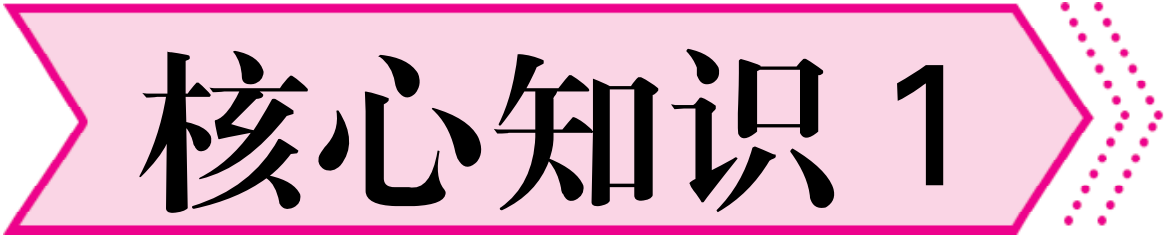 C
m＜1
2
2．（2022广东）在平面直角坐标系中，将点（1，1）向右平移2个单位后，得到的点的坐标是（　　）
A．（3，1）    	B．（－1，1）    
C．（1，3）    	D．（1，－1）
变式2.1　在平面直角坐标系中，将点P向下平移2个单位长度后，得到点P′（－1，1），则点P的坐标是____________.
A
（－1，3）
3．（2023宿迁）在平面直角坐标系中，点A（2，3）关于x轴对称的点的坐标是____________.
变式3.1　在平面直角坐标系中，点A（2，3）向上平移1个单位长度，然后沿y轴翻折，得到的点的坐标是____________.
（2，－3）
（－2，4）
3.2　 在平面直角坐标系中，点（a，2）关于x轴对称的点的坐标是（3，b），则a＋b＝__________．
1
函数自变量的取值范围
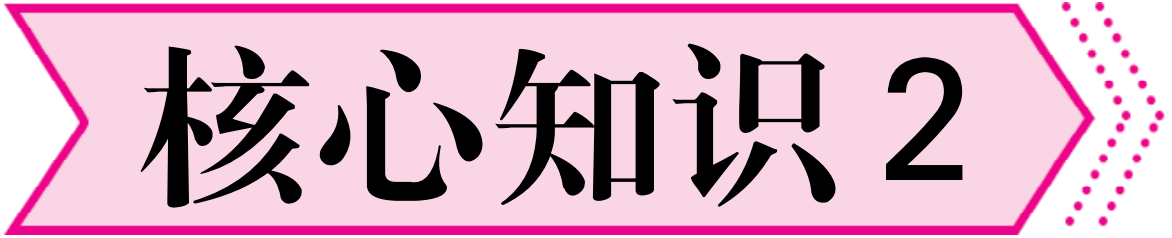 x≥－3
x≠5
x≥－2且x≠1
函数图象及应用
7．（2023自贡）如图2，小亮家、报亭、羽毛球馆在一条直线上．小亮从家跑步到羽毛球馆打羽毛球，再去报亭看报，最后散步回家．小亮离家距离y与时间x之间的关系如图3所示．下列结论错误的是（　　）
A．小亮从家到羽毛球馆用了7分钟    
B．小亮从羽毛球馆到报亭平均每分钟走75米
C．报亭到小亮家的距离是400米    
D．小亮打羽毛球的时间是37分钟
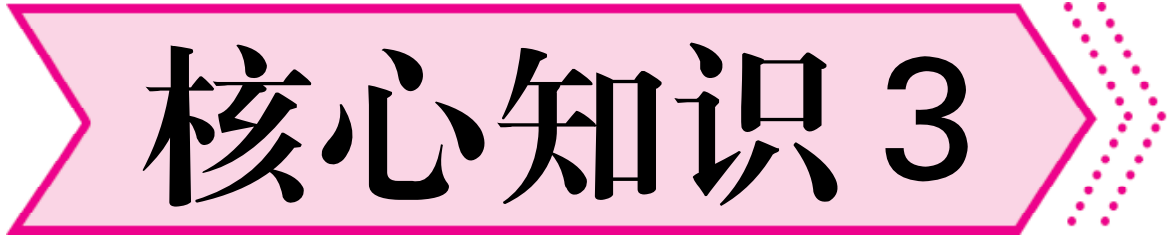 D
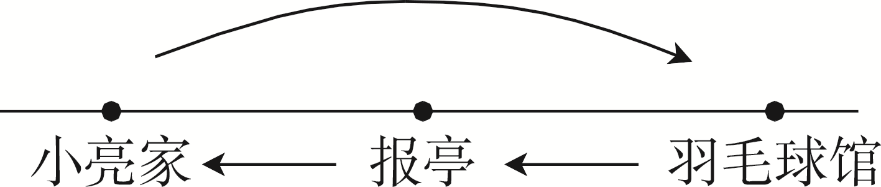 图2
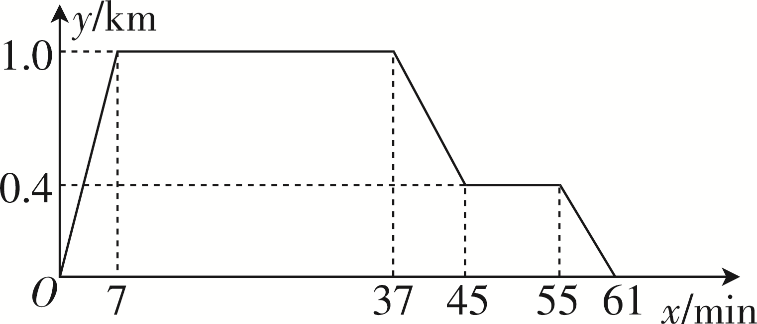 图3
8．（2023深圳）如图4，在Rt△ABC中，动点P从A点运动到B点，再到C点后停止，速度为每秒2个单位长度，其中BP的长y与运动时间t（单位：s）之间的函数关系如图5所示，则AC的长为（　　）
C
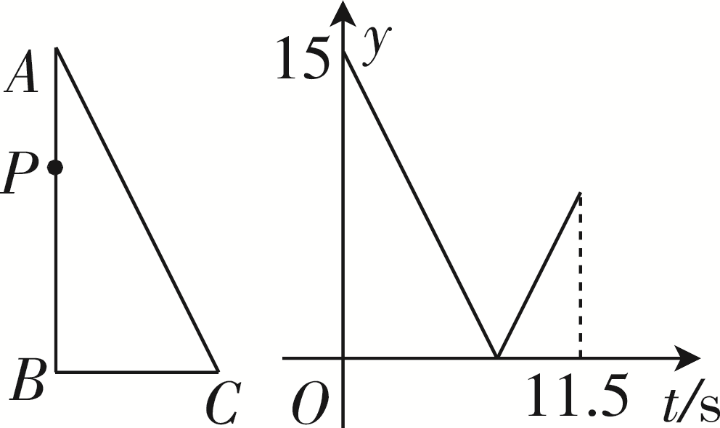 图4
图5
9．通过对函数的学习，我们积累了一定的经验，下表是一个函数的自变量x与函数值y的部分对应值，请你借鉴以往学习函数的经验，探究下列问题：


（1）当x＝__________时，y＝1.5；
3
（2）根据表中数值描点（x，y），并在图6中画出函数图象；
（3）观察画出的图象，写出这个函数的一条性质：_____________
______________________________________.
y随x的增大而减小．（答案不唯一）
解：（2）画函数图象如答图2所示．
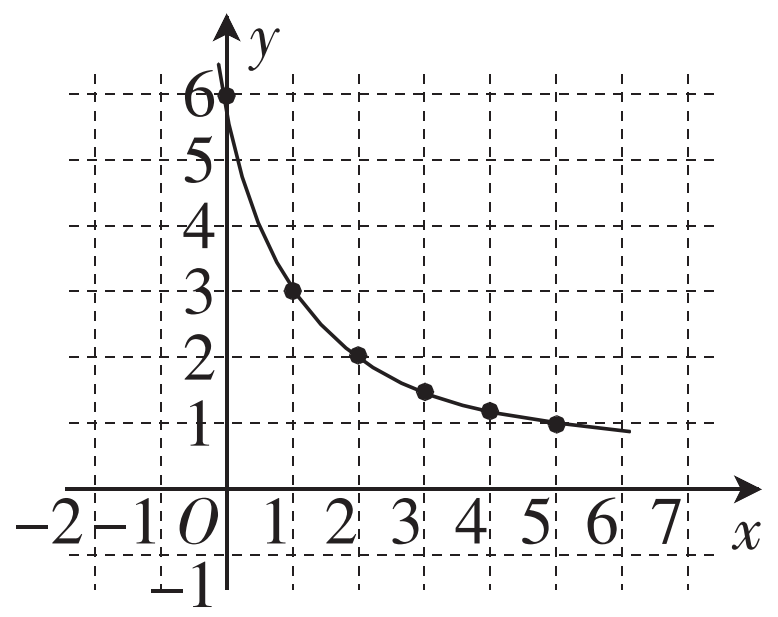 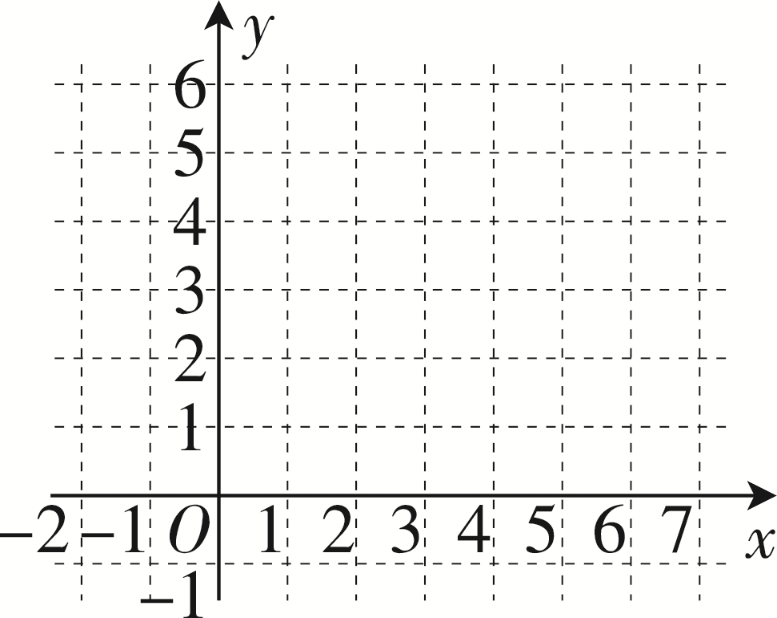 答图2
图6
课堂检测
1．在平面直角坐标系中，点M在第四象限内，且点M到x轴的距离为4，到y轴的距离为5，则点M的坐标为（　　）
A．（－4，5）　    	B．（－5，4）　    
C．（4，－5）　    	D．（5，－4）
2．（2022广东）水中涟漪（圆形水波）不断扩大，记它的半径为r，则圆周长C与r的关系式为C＝2πr.下列判断正确的是（　　）
A．2是变量    		B．π是变量    
C．r是变量    		D．C是常量
D
C
3．（2023绍兴）在平面直角坐标系中，将点（m，n）先向右平移2个单位，再向上平移1个单位，最后所得点的坐标是（　　）
A．（m－2，n－1）　    	B．（m－2，n＋1）　    
C．（m＋2，n－1）　    	D．（m＋2，n＋1）
D
4．（2023 攀枝花）如图7，正方形ABCD的边长为4，动点P从点B出发沿折线BCDA做匀速运动，设点P运动的路程为x，△PAB的面积为y，下列图象能表示y与x之间函数关系的是（　　）
D
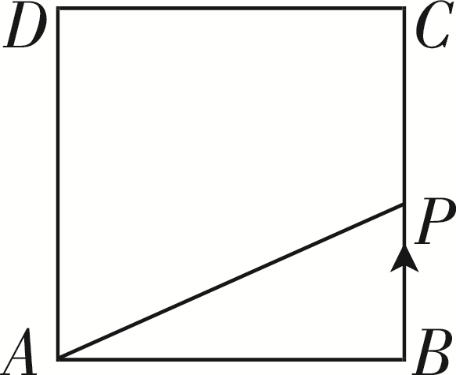 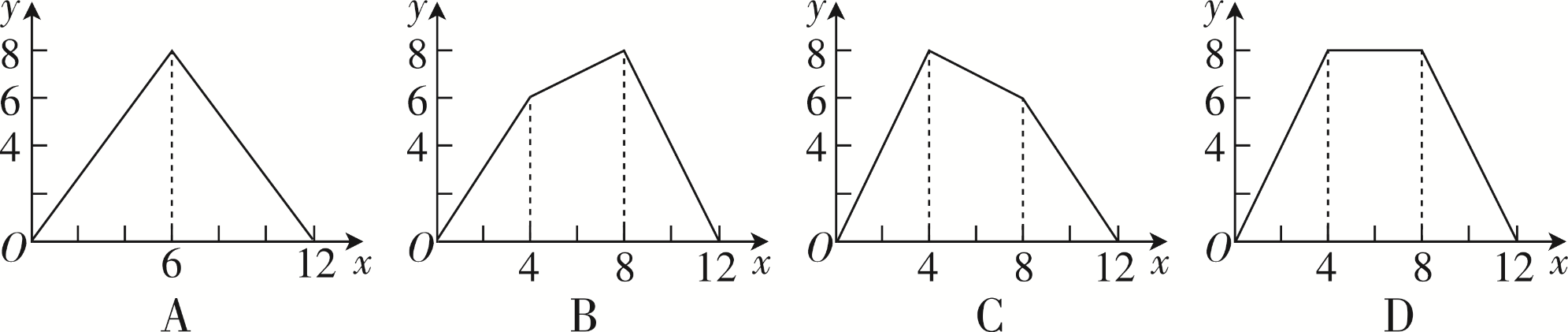 图7
x＞1
6．（2023 贵州）如图8，是贵阳市城市轨道交通运营部分示意图，以喷水池为原点，分别以正东、正北方向为x轴、y轴的正方向建立平面直角坐标系，若贵阳北站的坐标是（－2，7），则龙洞堡机场的坐标是__________.
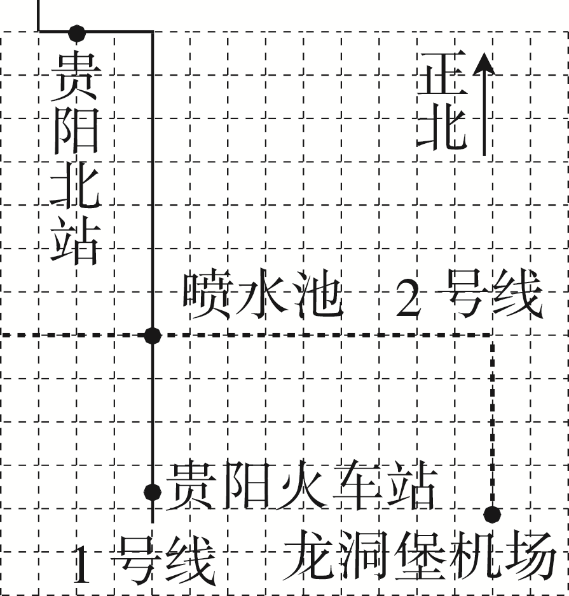 （9，－4）
图8
【跨学科】7.（2023滨州）由化学知识可知，用pH表示溶液酸碱性的强弱程度，当pH＞7时溶液呈碱性，当pH＜7时溶液呈酸性，若将给定的NaOH溶液加水稀释，那么在下列图象中，能大致反映NaOH溶液的pH与所加水的体积V之间对应关系的是（　　）
B
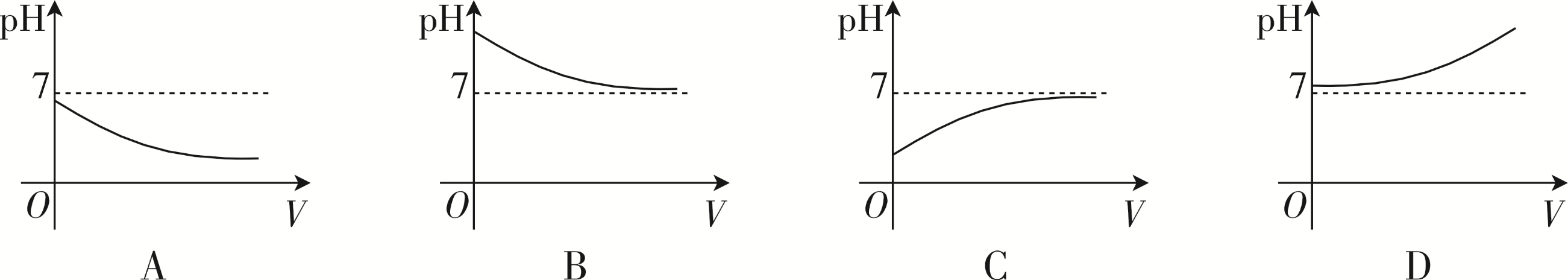